Example: Time Allocation
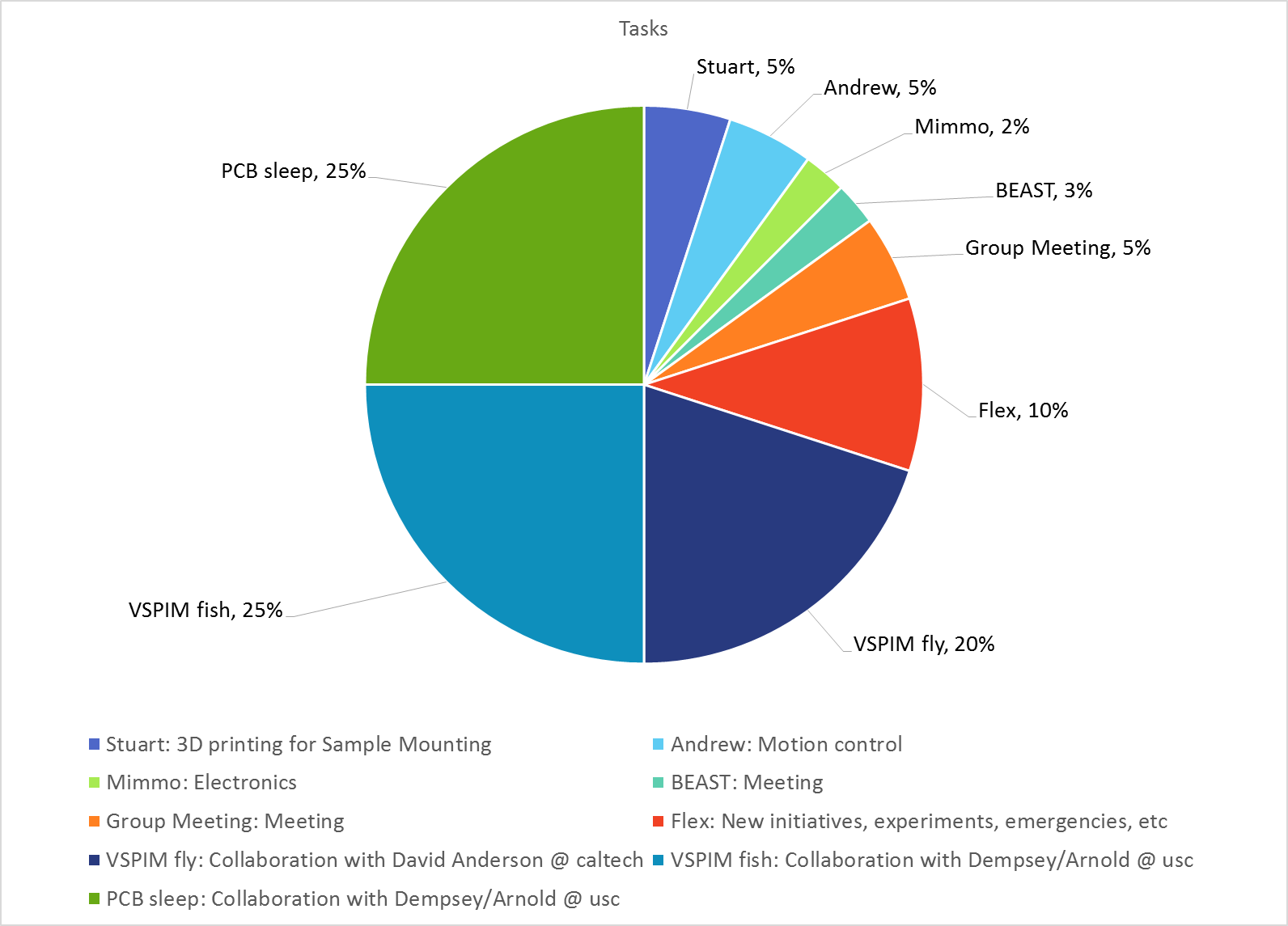